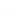 Titel
Untertitel
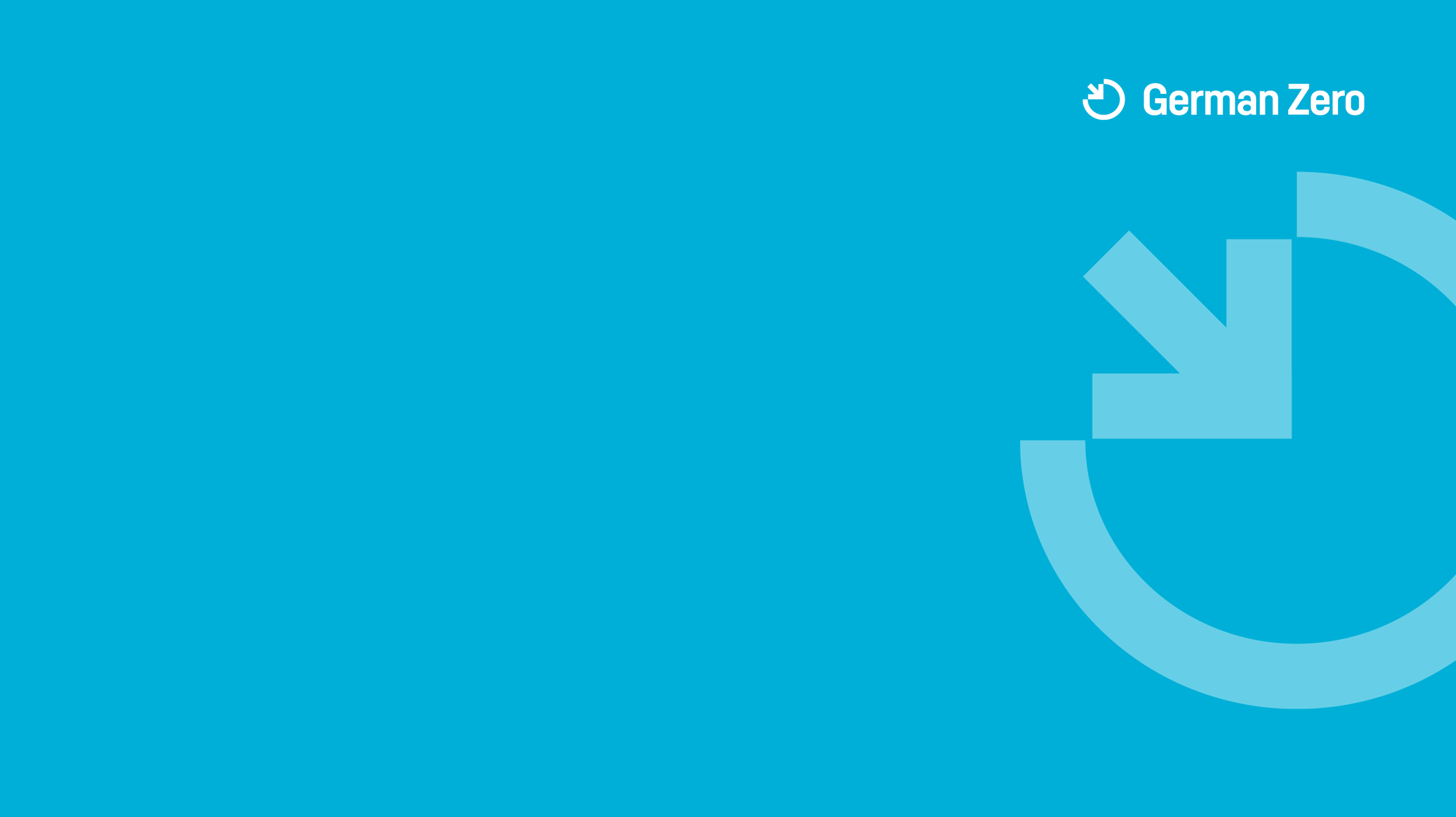 Abschnittsüberschrift
Seite 2
Abschnittsüberschrift
Folientitel
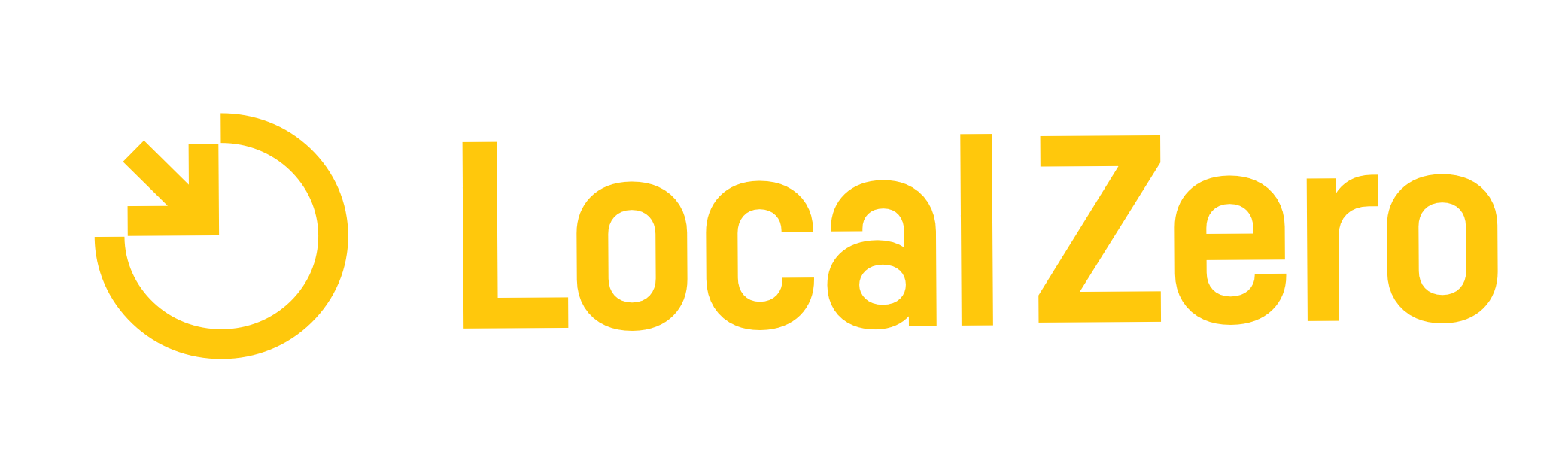 Seite
Steg, L. Limiting climate change requires research on climate action. Nature Clim Change 8, 759–761 (2018). https://doi.org/10.1038/s41558-018-0269-8
Steg, L. Limiting climate change requires research on climate action. Nature Clim Change 8, 759–761 (2018). https://doi.org/10.1038/s41558-018-0269-8